Title/Topic: Cell Energy Part 1 (Photosynthesis!)
Essential Question: What is photosynthesis and why is it important?
Photosynthesis Challenge!!
Collaborate with your group to model photosynthesis with pictures and labels.
Where does photosynthesis take place?
What goes in (reactants)??
What is made (products)??
Producers (Autotrophs):
Organisms that can trap the  energy from the sun and use it (in organelles called chloroplasts) to drive a chemical reaction to convert Carbon dioxide and Water into Sugar (glucose) and Oxygen.
Plants
Algae
Some bacteria
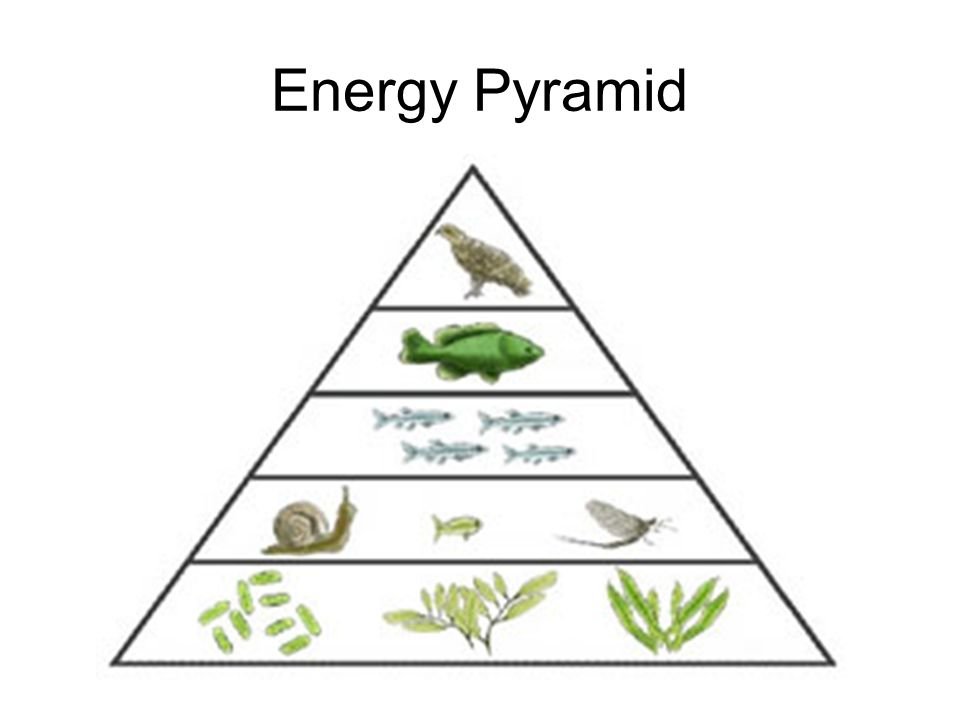 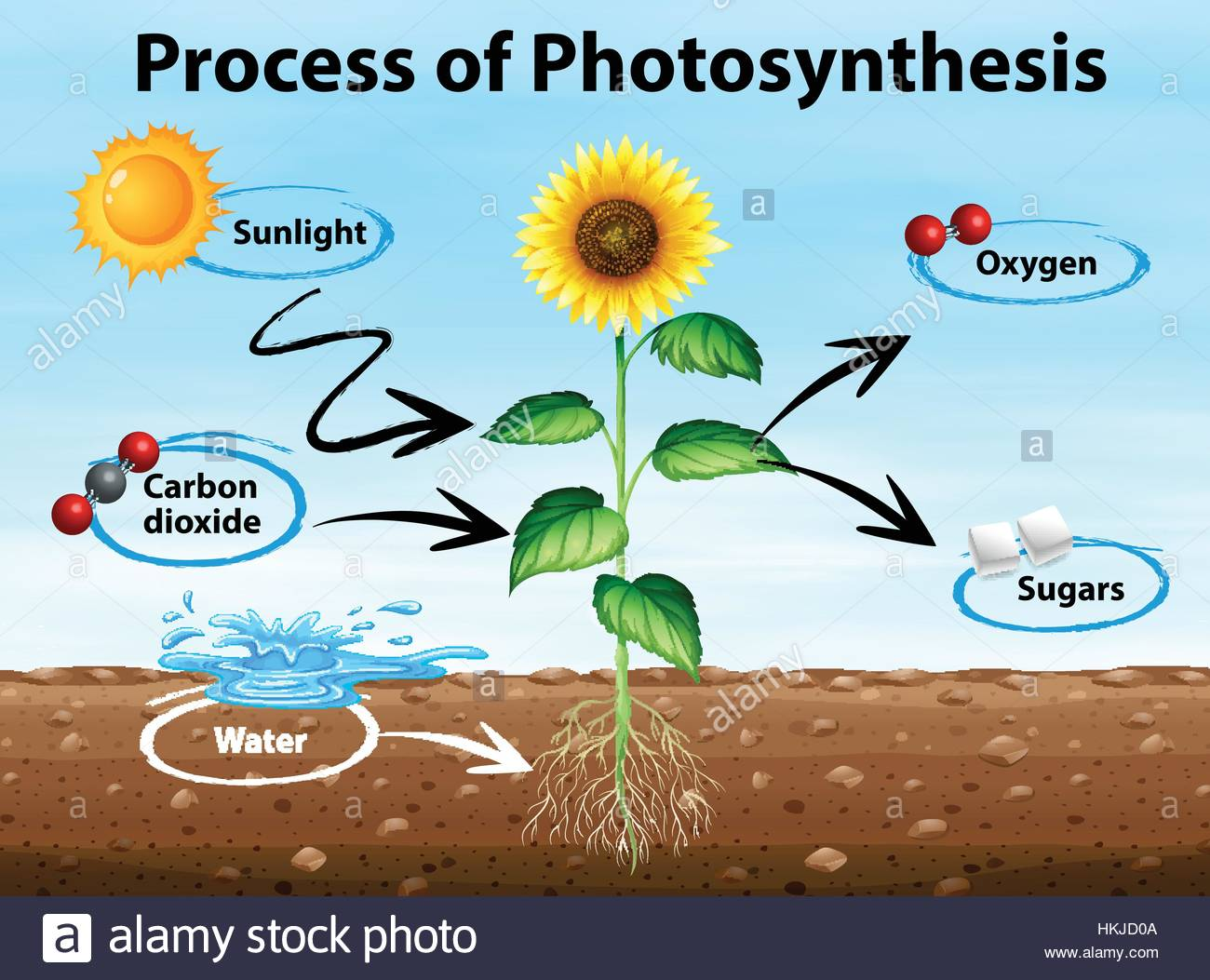 Sketch and Label:
Chloroplasts:
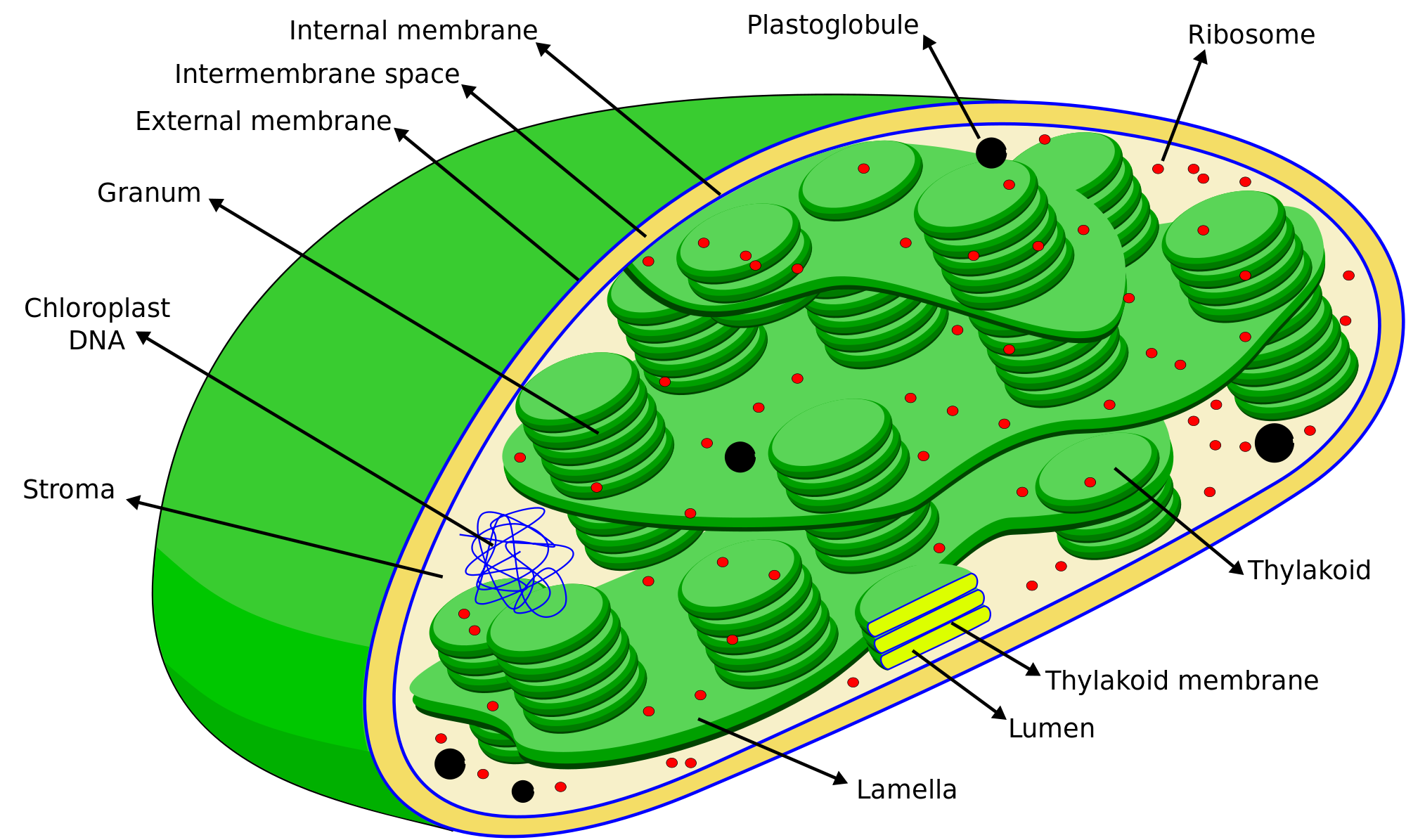 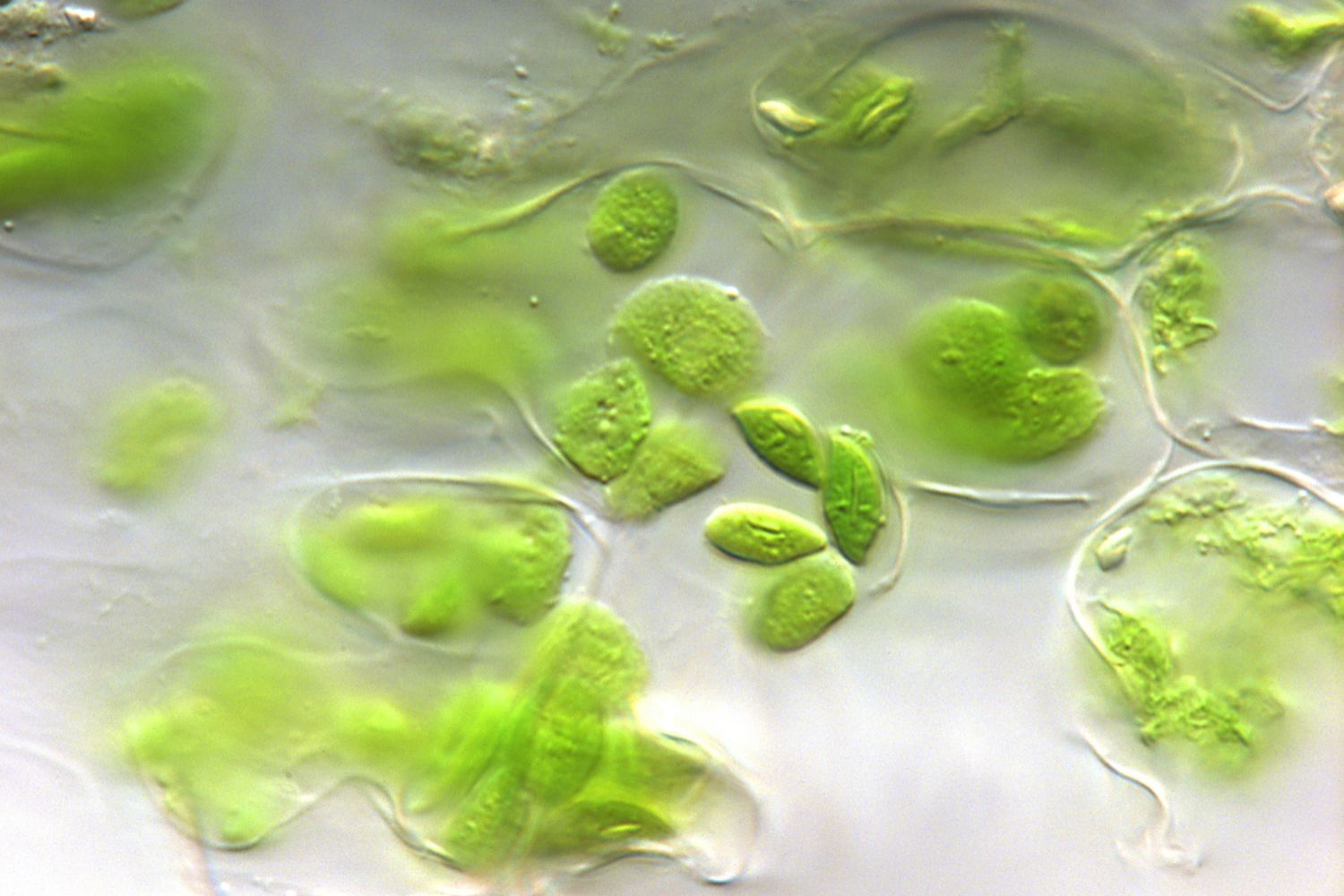 The Photosynthesis Chemical Reaction:
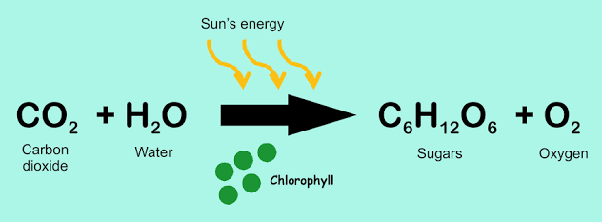 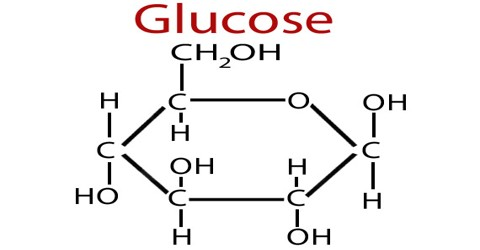 Where does the glucose go?
•Glucose is used in plant cells to make starches 
•Plants use transport systems like blood vessels to move starches throughout the plant
•To grow, plants combine carbon that they get from carbon dioxide and glucose to build new tissues
•Plants are consumed by heterotrophs (like us!), who use the starches for their own energy.
P. 23 Photosynthesis “Cut-outs” - add to table of contents.
2. Color the chlorophyll “dot” green
3. Cut out the pieces of the model, place in the correct spots to model photosynthesis - check with your group and your teachers 
4. Glue!
Summarize your notes (p.22):
Photosynthesis is: 
Photosynthesis is important to plants (and other producers) because:
Photosynthesis is also important to consumers (heterotrophs) because:
Photosynthesis Challenge!!
Collaborate with your group to model photosynthesis with pictures and labels.
Where does photosynthesis take place?
What goes in (reactants)??
What is made (products)??
P. 23 Photosynthesis Model
Cut out the parts and arrange in a way that correctly depicts the process of photosynthesis.
Have us check before you glue
Glue, summarize and study!!
Title/Topic: Cell Energy Part 2 (Cellular Respiration!)
Essential Question: What is cellular respiration and why is it important?
Write down the equation for cellular respiration and think - what do you realize about the components?
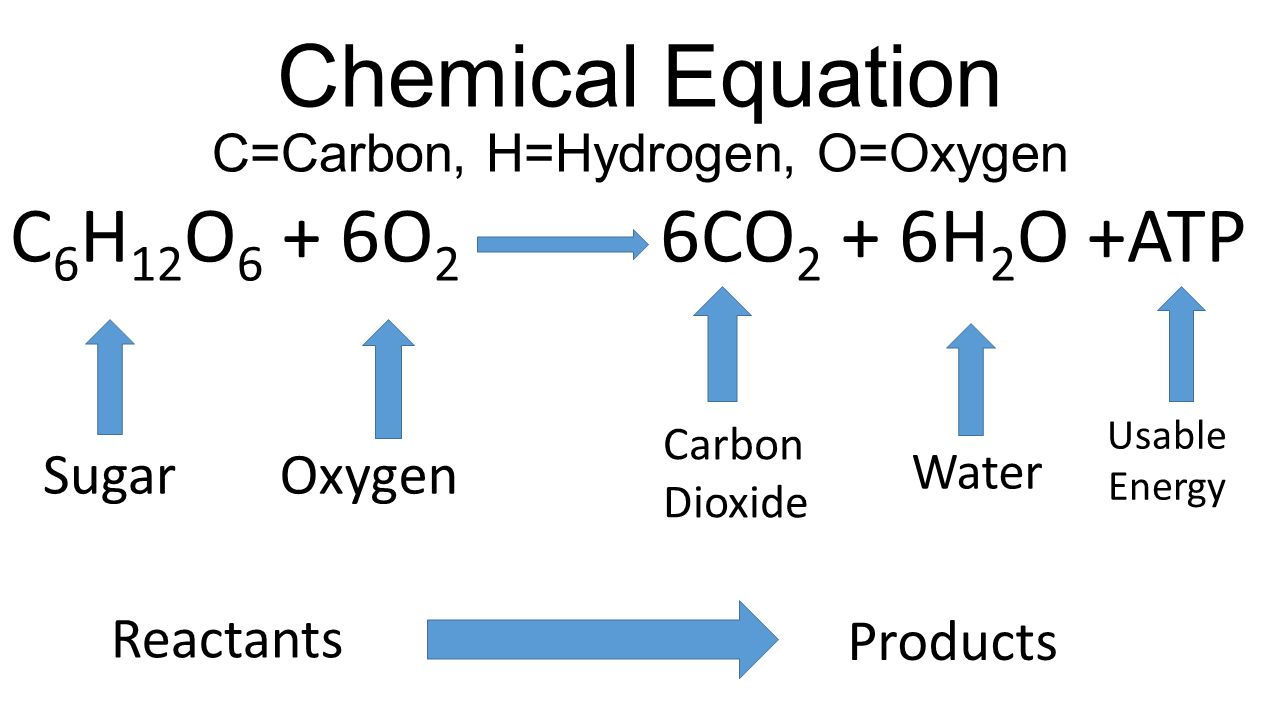 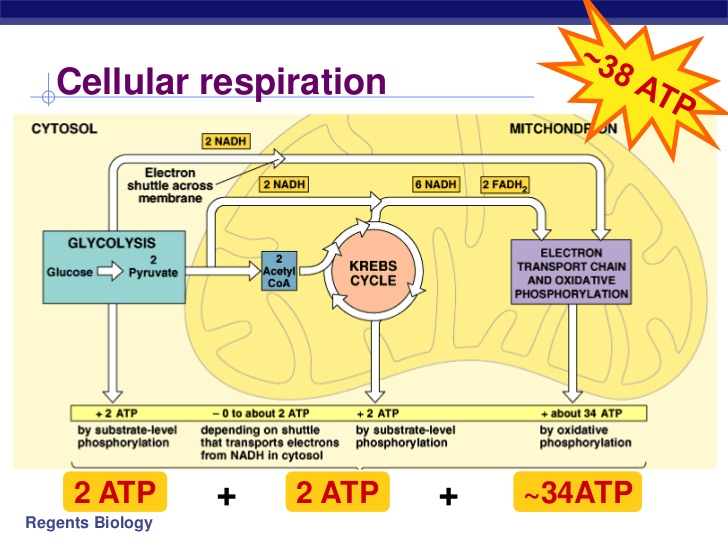 How does
it work?
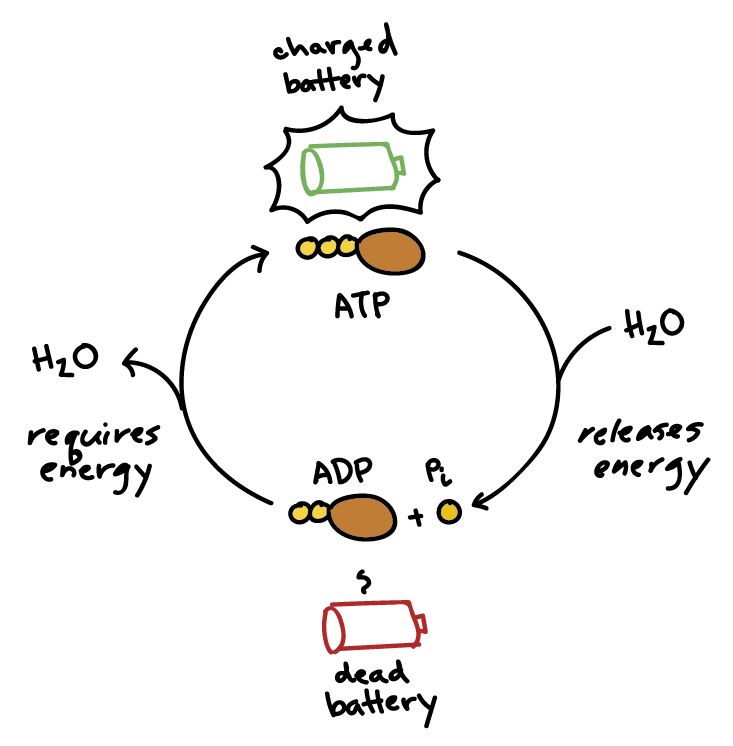 ATP Cycle
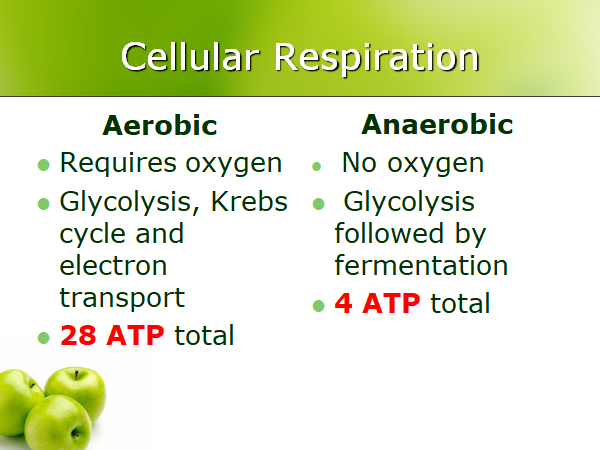 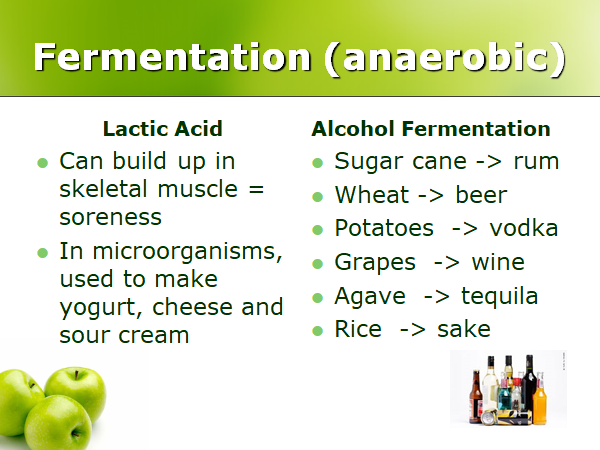 Cellular Respiration without oxygen
Summarize your notes:
Cellular Respiration is:

Cellular Respiration is important to all organisms because: